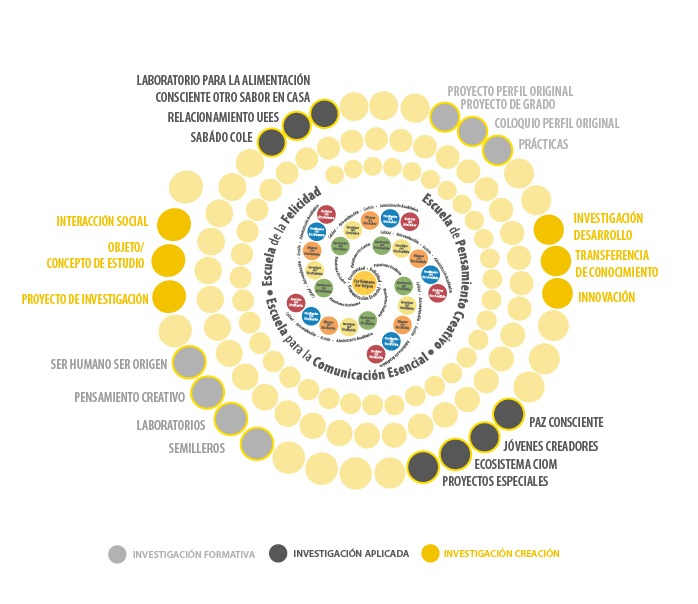 Sistema de Investigación Acción Participación Ser Humano-Ser Origen.
Investigar con…
Nombre del proyecto:

Investigadores:

Unidad de gestión o rol:
Investigar con…
¿Cuál es la problemática?
Investigar con…
¿Quién y cómo es la comunidad?
¿Cuál es la propuesta de valor creada?
Investigar con…
¿Cómo se materializa la investigación acción participación?
Investigar con…
¿Cuál es el horizonte de transformación esperado de cara a COLEGIATURA un gran laboratorio vivencial?
Investigar con…
¿Qué productos de investigación se esperan entregar?